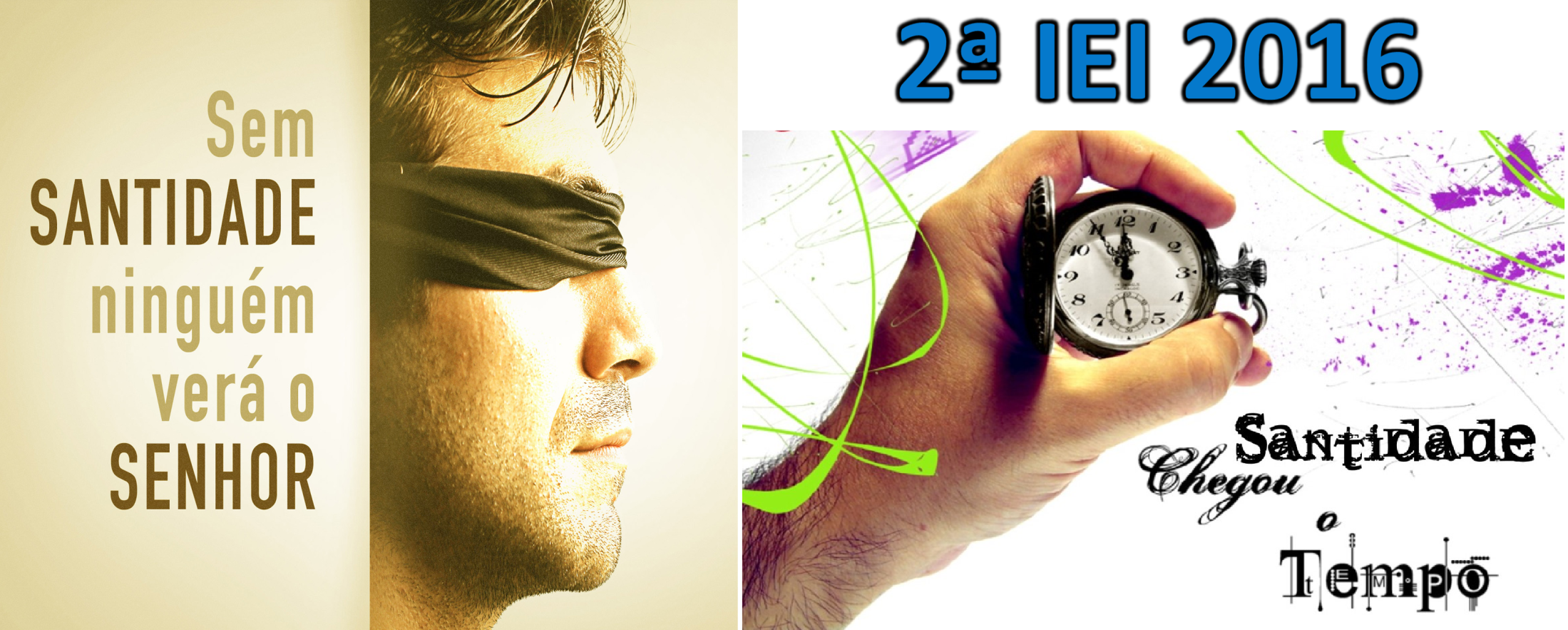 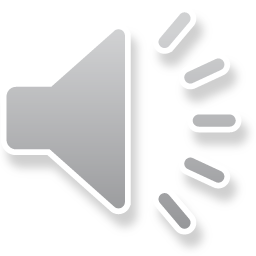 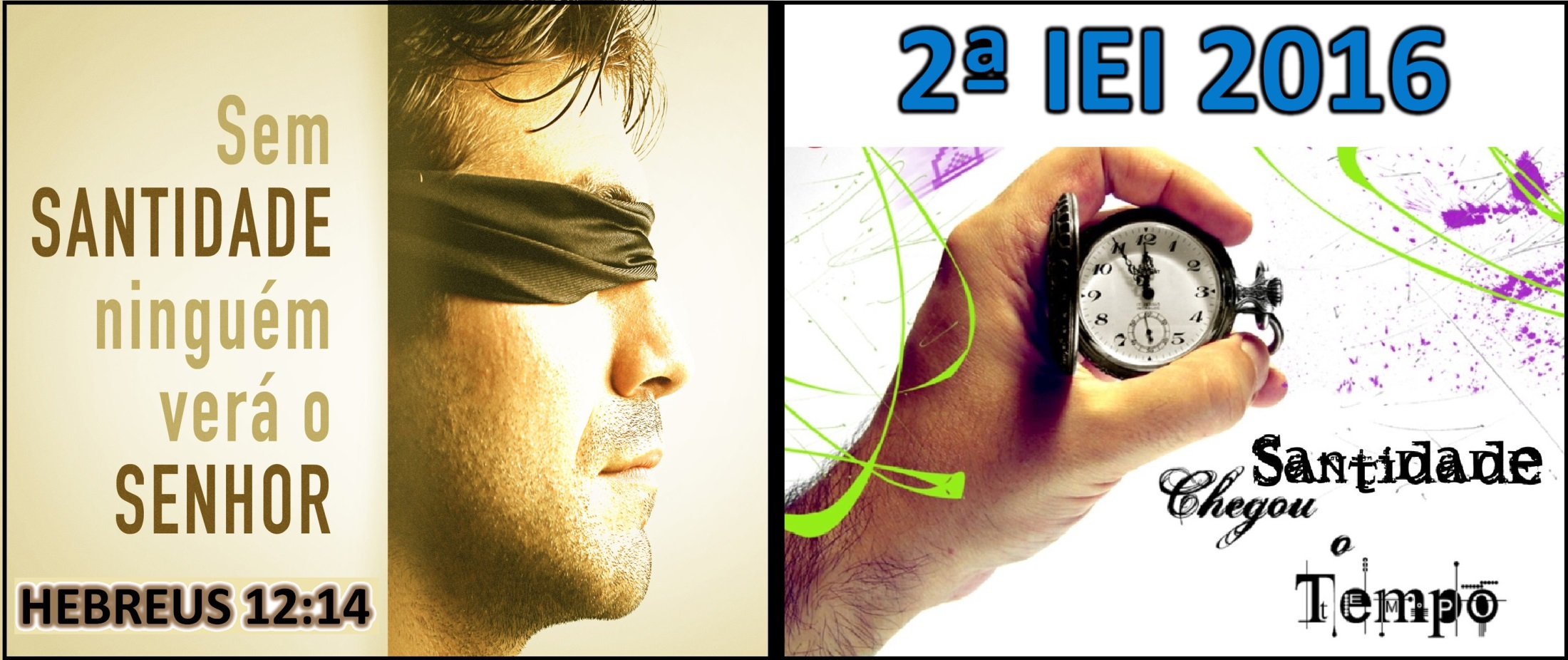 SANTIDADE:
SEPARADO
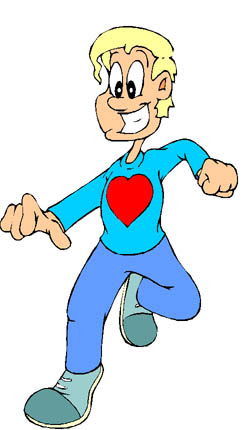 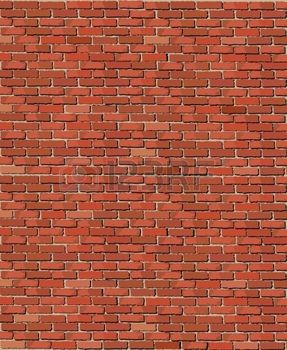 DO 
PECADO
SANTIDADE:
SEPARADO
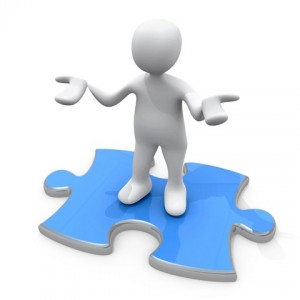 P/SERVIR 
A DEUS
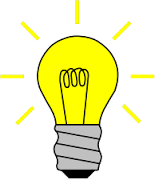 SANTIDADE:
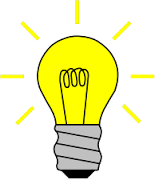 LEITURA BÍBLICA:

2 Coríntios 6:14-7:1
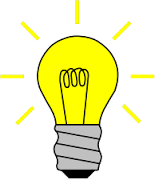 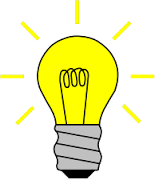 SANTIDADE:
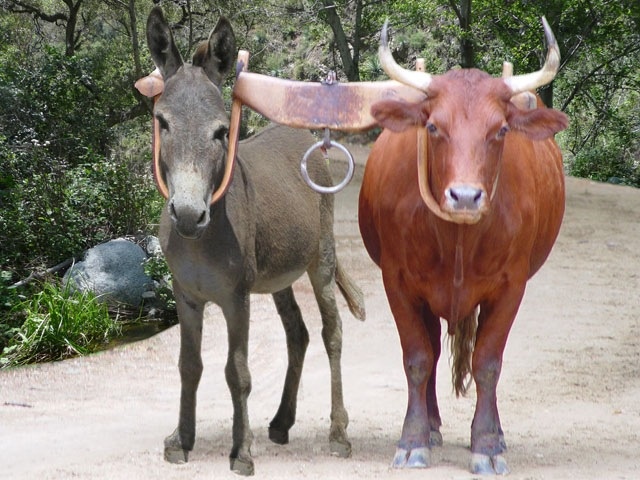 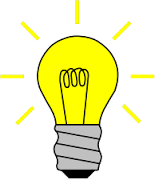 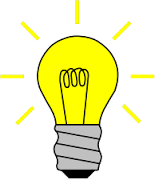 “JUGO DESIGUAL”
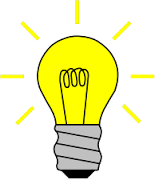 SANTIDADE:
JUGO É O QUE UNE DUAS PESSOAS:
SOCIEDADE;
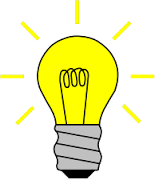 COMUNHÃO;
HARMONIA;
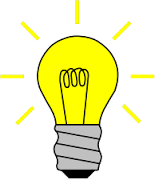 UNIÃO;
LIGAÇÃO.
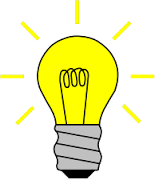 SANTIDADE:
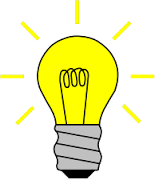 A questão aqui não é não ter amizade ou qualquer relação com um incrédulo. Isto seria impossível!
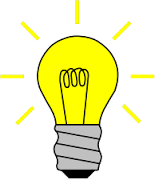 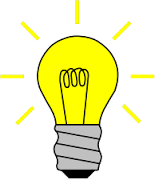 SANTIDADE:
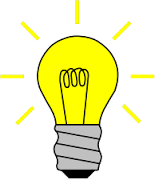 Não estar em jugo com um incrédulo, portanto, é ñ se envolver intimamente c/ele em certos aspectos:
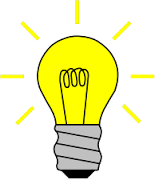 SANTIDADE:
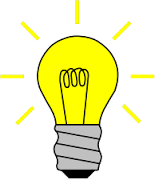 ENVOLVE
Melhores amigos;
Namoro e casamento;
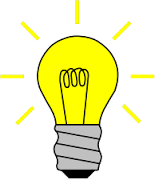 Festas***;
Sociedades Profissionais, etc.
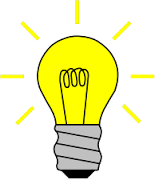 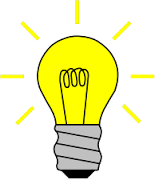 SANTIDADE:
QUAL A 
RAZÃO DISSO?
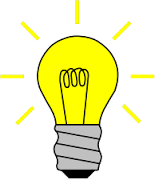 Assim como não há:
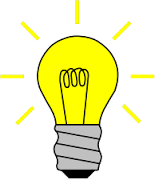 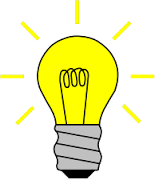 SANTIDADE:
COMUNHÃO
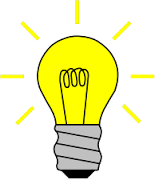 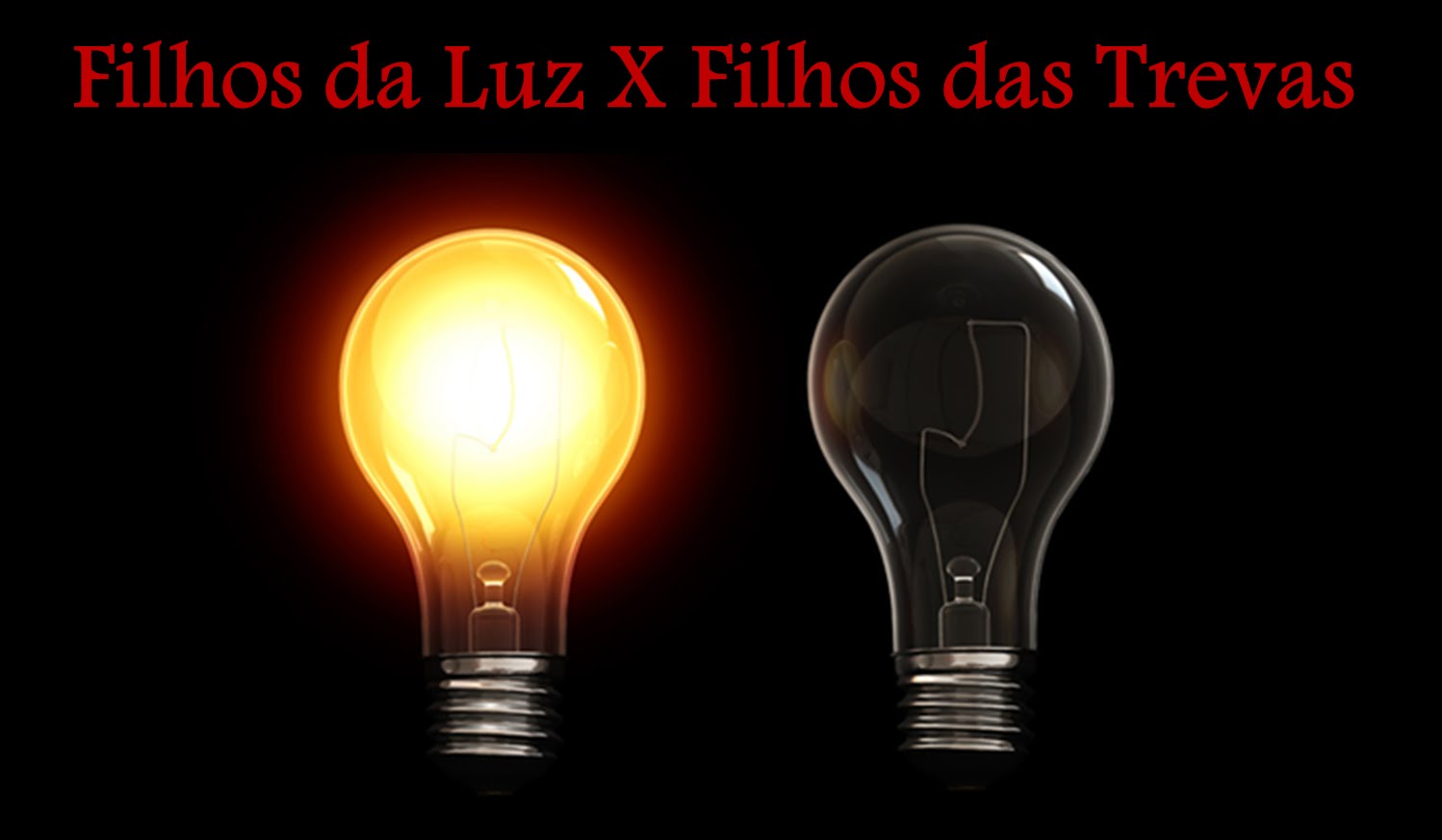 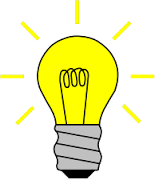 x
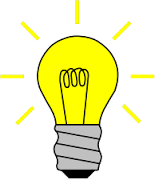 SANTIDADE:
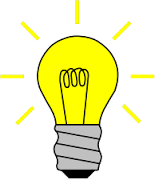 Assim também não pode haver união do:
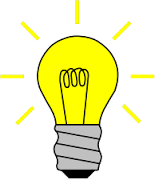 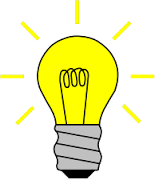 SANTIDADE:
CRENTE
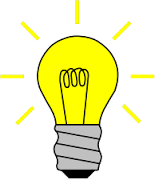 x
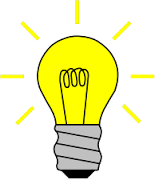 INCRÉDULO
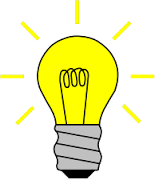 SANTIDADE:
ORDENS CLARAS:
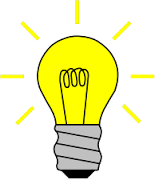 “Não vos ponhais...”
“Retirai-vos do meio deles”
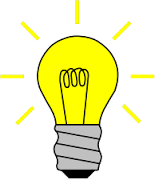 “Separai-vos”
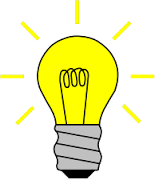 SANTIDADE:
A BÍBLIA ENSINA QUE:
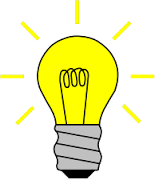 Cristãos devem ter associações ÍNTIMAS  com outros cristãos,      e não com incrédulos!
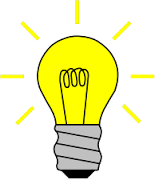 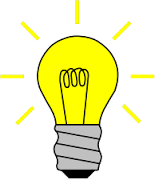 SANTIDADE:
A BÍBLIA ENSINA QUE:
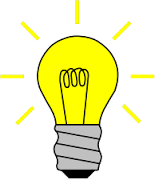 Cristãos devem amar a santidade e a pureza e não o mundo e as coisas do mundo!
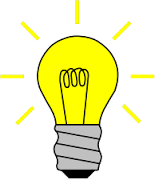 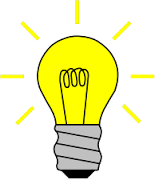 SANTIDADE:
A BÍBLIA ENSINA QUE:
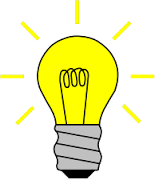 Cristãos devem fazer seus melhores amigos e família dentro da Igreja e não fora!
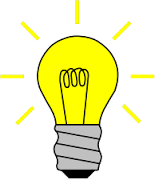 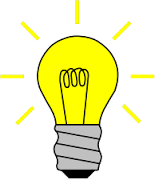 SANTIDADE:
ASSIM, PROPONHO:
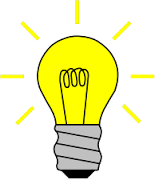 Olhe para a sua vida e reflita:
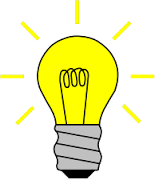 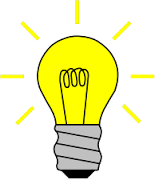 SANTIDADE:
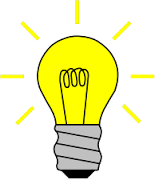 Você vive em comunhão íntima com o mundo?
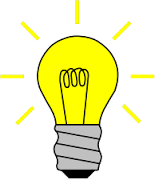 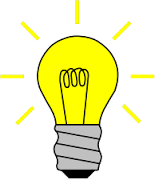 SANTIDADE:
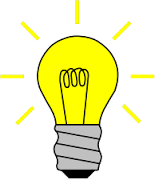 Quem são os seus melhores amigos?
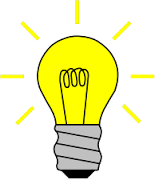 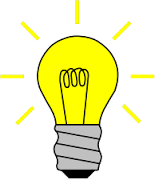 SANTIDADE:
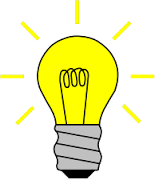 Quem são as pessoas com quem tem mais prazer em passar tempo?
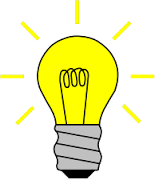 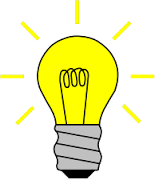 SANTIDADE:
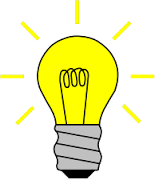 Quanto à namoro e casamento, qual característica é essencial na pessoa pretendida?
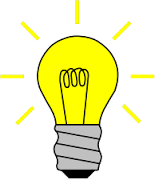 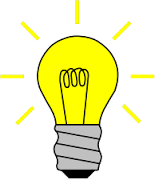 SANTIDADE:
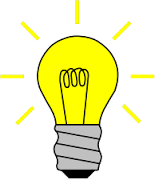 Que tipo de festas você frequenta? Empresa, amigos, familiares...
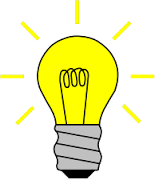 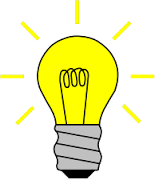 SANTIDADE:
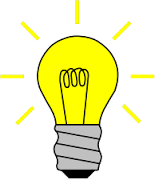 Você tem sociedade comercial com alguém q não tem Cristo como Senhor?
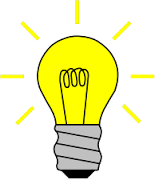 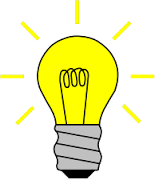 SANTIDADE:
LEMBREM-SE:
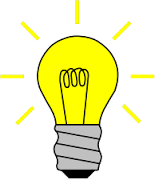 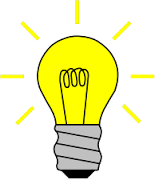 VOCÊS SÃO...
SANTIDADE:
SEPARADOS
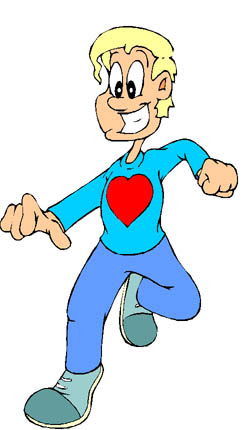 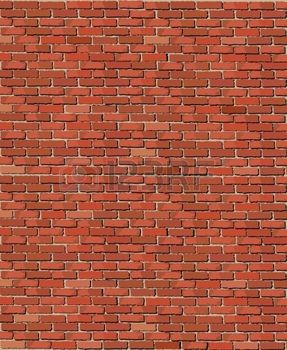 DO 
PECADO
SANTIDADE:
‘
VAMOS  ORAR!
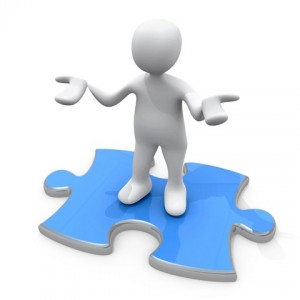 P/SERVIR 
A DEUS